ম
গ
ত
স্বা
পরিচিতি
মোহাম্মদ আবুল বশর
সহকারী শিক্ষক,
লক্ষীয়ারা উচ্চ বিদ্যালয়,
ফেনী সদর,ফেনী।
শ্রেণিঃ সপ্তম
বিষয়ঃ গণিত
অধ্যায়ঃ দ্বিতীয়( সমানুপাত ও লাভক্ষতি)
চিত্র গুলি লক্ষ্য কর।
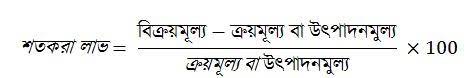 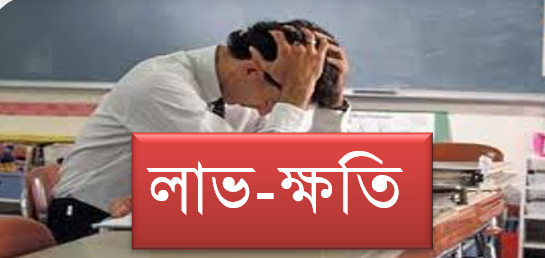 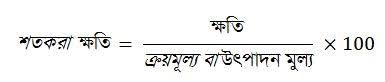 আজকের পাঠ
লাভ-ক্ষতি
এই পাঠ শেষে শিক্ষার্থীরা
লাভ-ক্ষতি কী ব্যাখ্যা করতে পারবে।
লাভ- ক্ষতি সংক্রান্ত সমস্যার সমাধান করতে পারবে।
৪০০ টাকায় ২০ টি কলম ক্রয় করে ৬০০ টাকা বিক্রি করা হলো।
(ক) লাভ-ক্ষতি কাকে বলে? লাভ-ক্ষতি নির্ণয়ের সূত্র লিখ। 
(খ) উদ্দীপক অনুসারে এক ডজন কলমের ক্রয় মূল্য নির্ণয় কর?
(গ) উদ্দীপক অনুসারে ২০ টি কলম বিক্রি করে শতকরা কত টাকা লাভ বা ক্ষতি হয়েছিল নির্ণয় কর?
লাভ-ক্ষতির সংজ্ঞা।
একটি দ্রব্য যে মূল্যে ক্রয় করা হয় তাকে ক্রয় মূল্যে বলা হয়।আবার যে মূল্যে বিক্রি করা হয় তাকে বিক্রয় মূল্যে বলে।
একক কাজ
লাভ-ক্ষতি নির্ণয়ের সূত্র লিখ।
এক ডজন কলমের ক্রয় মূল্যে নির্ণয়
আমরা জানি, 
                 ১ ডজন= ১২টি।
১ টি কলমের ক্রয় মূল্যে   = ২০ টাকা
১২ টি কলমের ক্রয় মূল্যে = ১২*২০ টাকা
                                = ২৪০ টাকা
দলীয় কাজ
একজন কলা বিক্রেতা প্রতি ডজন কলা ৬০ টাকা দরে ক্রয় করে ৮৪ টাকা দরে বিক্রি করলে ১ হালি কলার বিক্রয় মূল্যে নির্ণয় কর।
২০ টি কলম বিক্রি করে শতকরা কত টাকা লাভ বা ক্ষতি হয়েছিল নির্ণয় কর?
দেওয়া আছে, ২০ টি কলমের ক্রয় মূল্যে = ৪০০ টাকা।
আবার            ২০ টি কলমের বিক্রয় মূল্যে = ৬০০ তকা।
তাহলে লাভ =( বিক্রয় মূল্যে - ক্রয় মূল্যে )
                     ( ৬০০- ৪০০) টাকা বা ২০০ টাকা।
৪০০ টাকায় লাভ হয় = ২০০ টাকা
 ১      টাকায় লাভ হয় = ২০০
                                    ৪০০    
১০০ টাকায় লাভ হয় = ২০০ * ১০০
                                        ৪০০ 
                                 = ৫০ টাকা  
                              উঃ/ ৫০%
বাড়ির কাজ
একবাক্স আম ১৫৫০ টাকা বিক্রয় করায় ৩৭৫ টাকা ক্ষতি হলো। ২১৫০ টাকা বিক্রি করলে কত টাকা লাভ বা ক্ষতি হবে?
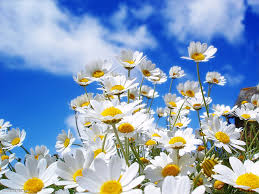 ধন্যবাদ